Микрогосударства Западной Европы:Сан-Марино
Презентацию подготовил:
ученик 10 класса “Б”
Кочарян Ишхан
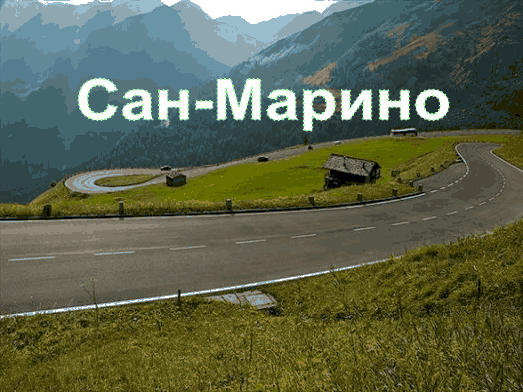 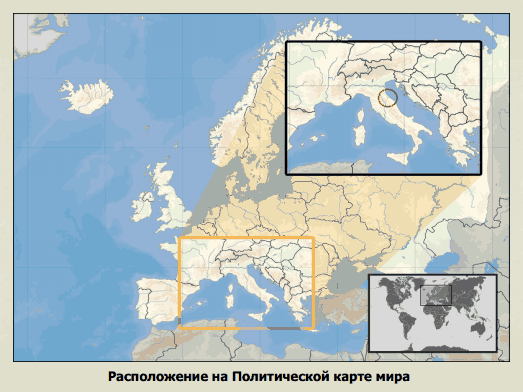 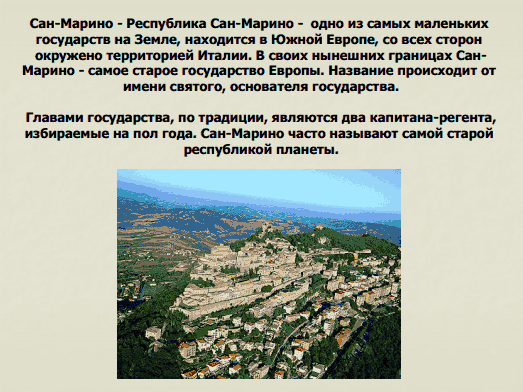 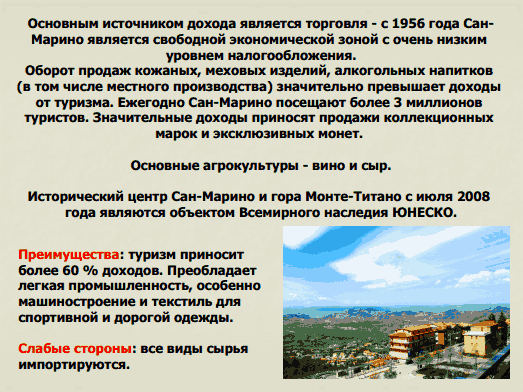 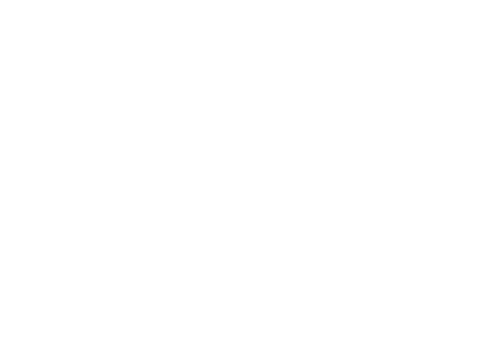 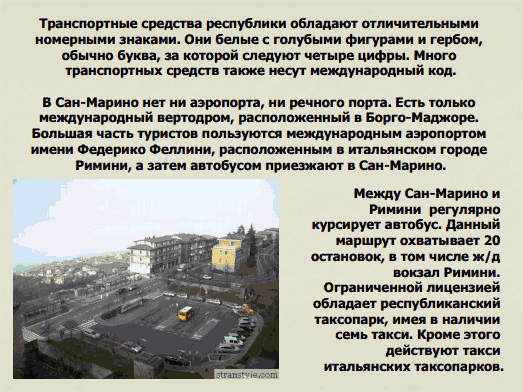 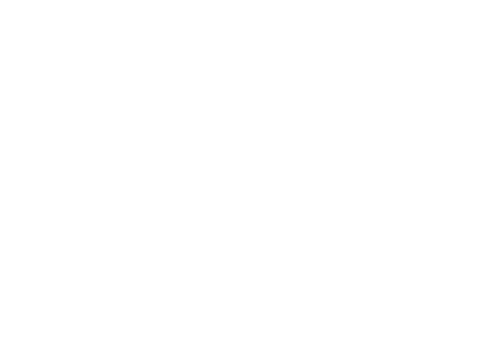 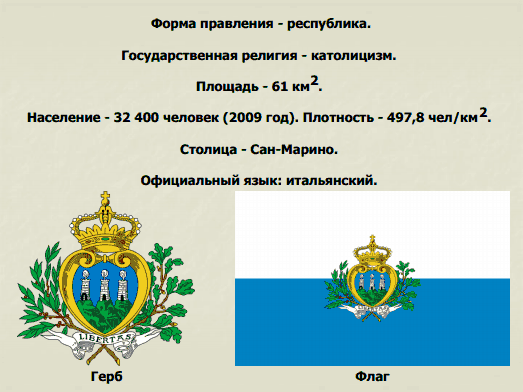 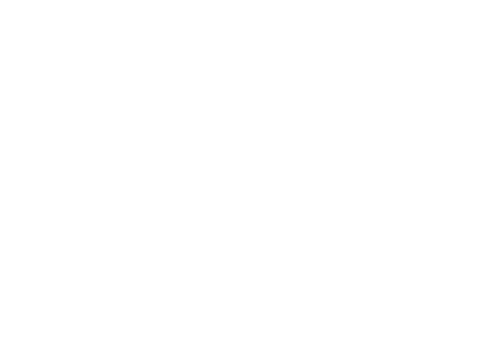 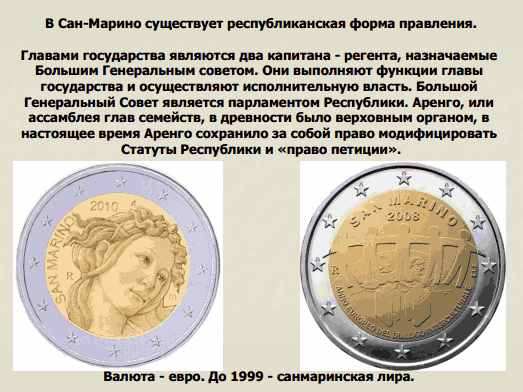 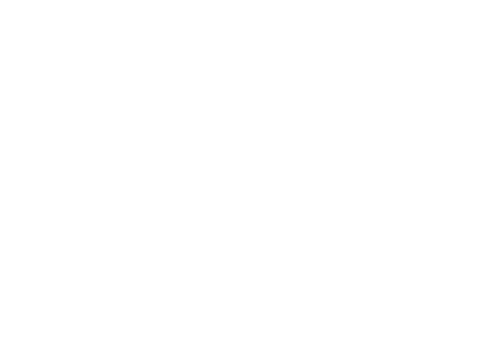 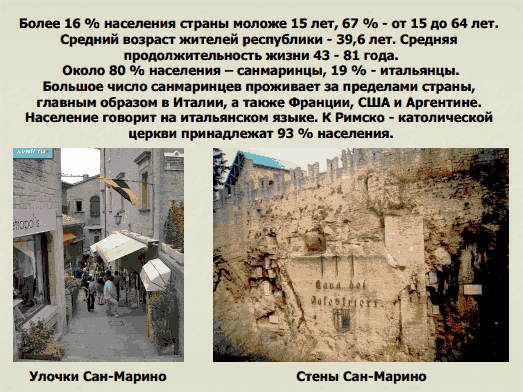 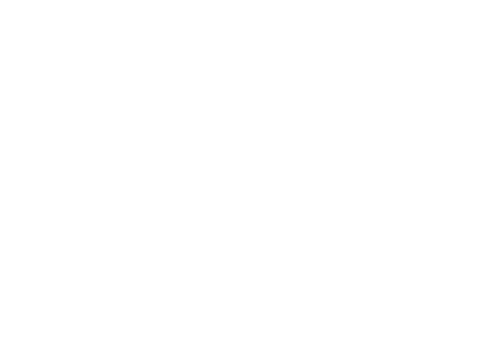 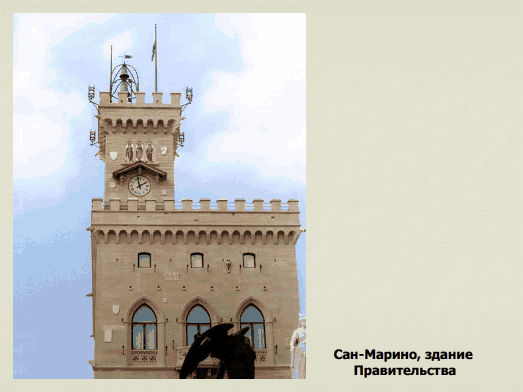 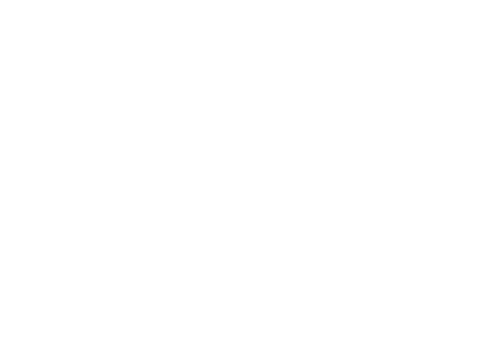 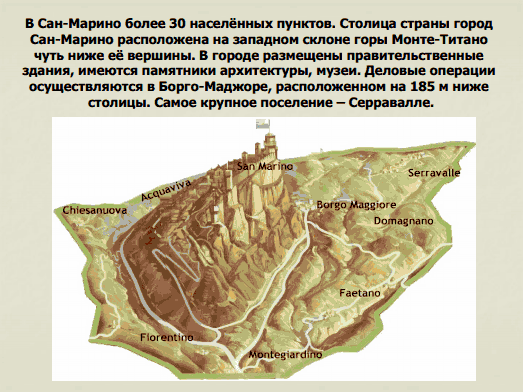 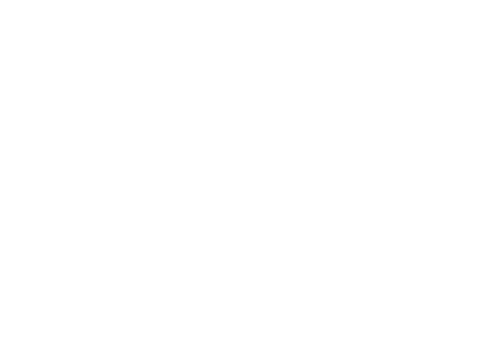 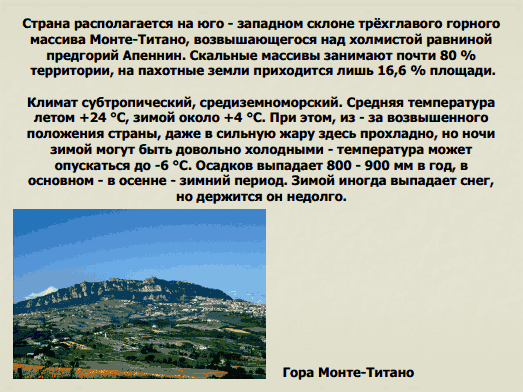 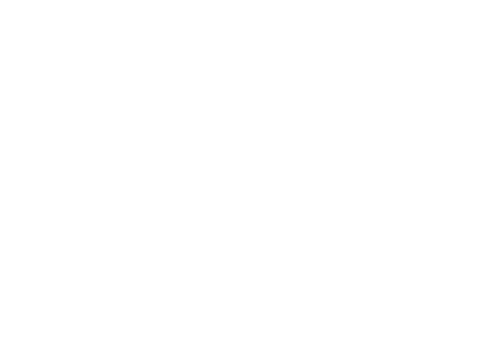 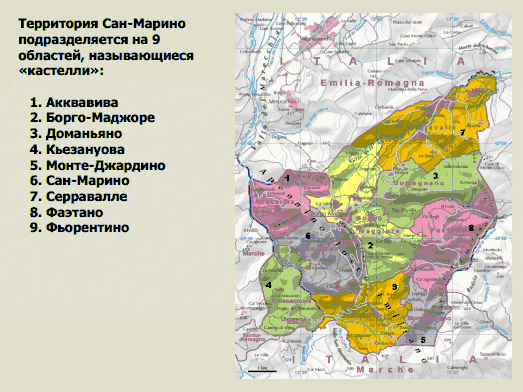 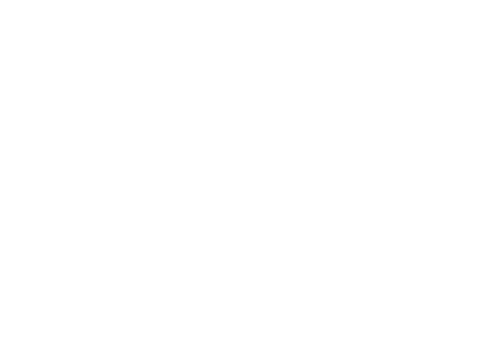 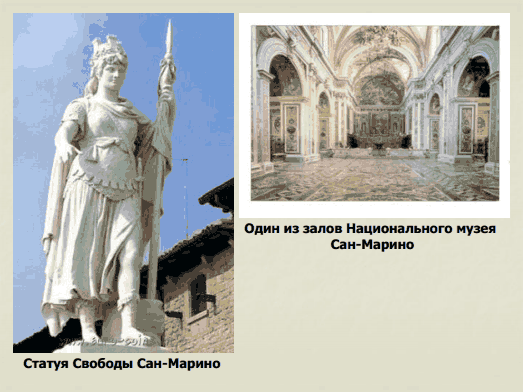 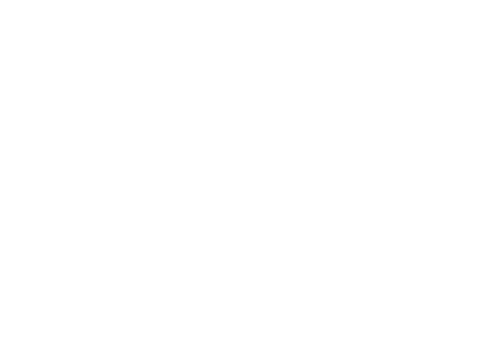 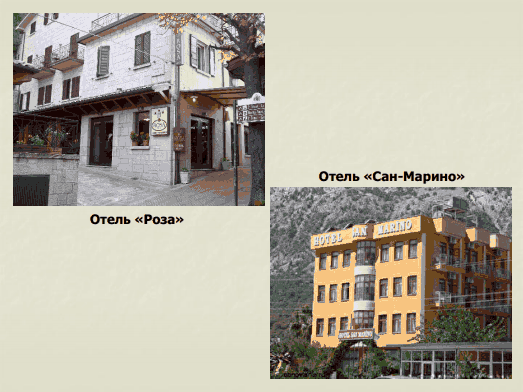 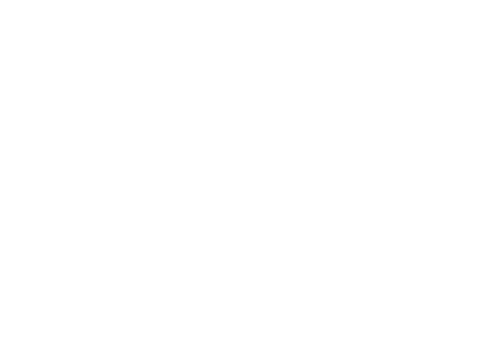 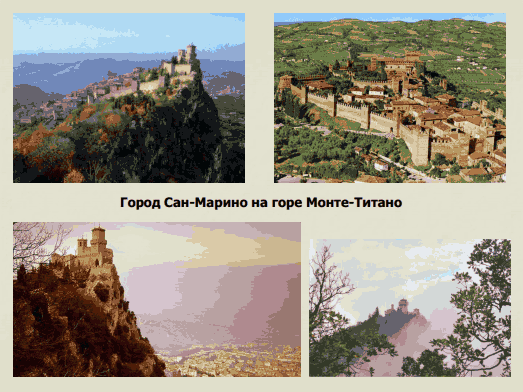 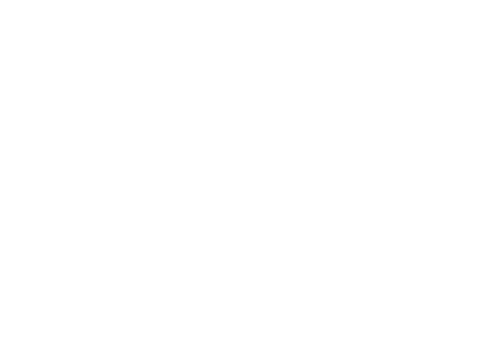 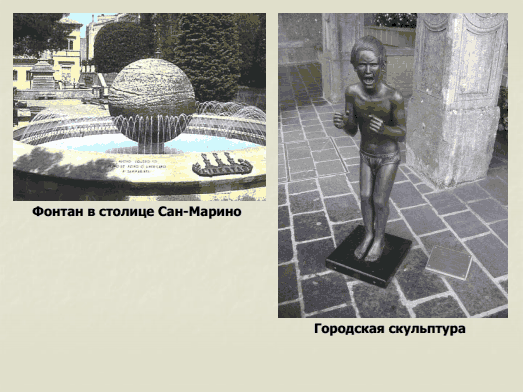